Caravaggio
A LESSON IN SIGNIFICANCE
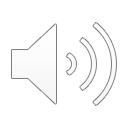 LESSON OBJECTIVES
Understand the basic biographical information of Caravaggio’s life
Understand how Caravaggio’s early life impacted later work
Identify paintings from different times in Caravaggio’s life 
Understand the impact of chiaroscuro in art history
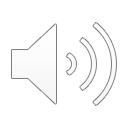 Basics
Born in Italy in Autumn 1571
Died Summer 1610 in Tuscany
Famous for use of extreme chiaroscuro
Trouble in later life 
Mysterious circumstances of death
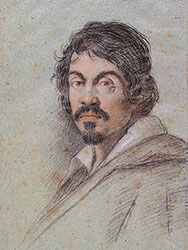 Leoni, O. (1621). Portrait of Michelangelo Merisi da Caravaggio. Florence: Biblioteca Marucelliana.
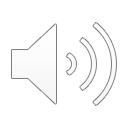 Early life (1571 – 1592)
Born Michelangelo Merisi in Lombardy, Italy 
Apprentice to Simone Peterzano in 1584
Remained active in Milan until 1588 
Moved to Caravaggio in 1589 
No known autographed work
Exposed to three manners of painting: 
Lombard
Leonardesque
Venetian
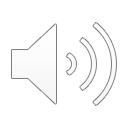 Rome (1592 – 1606)
Produced cheap portraits to sell in general markets
Later collaborated with Guiseppe Cesari 
Leading mannerist painter
Explored naturalistic attention to detail
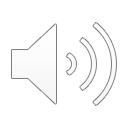 A Boy Peeling Fruit (1593)
Striking realism
Multiple meanings (allusions)
Caravaggio, M. (1593). A Boy Peeling Fruit. Florence: Fondazione Roberto Longhi.
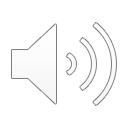 The Cardsharps (1594)
More mature painting style
Light across upper right quadrant
Early example of dramatic lighting
Caravaggio, M. (1594). The Cardsharps (detail). Fort Worth: Kimbell Art Museum.
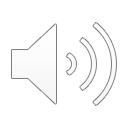 The Cardsharps (1594)
Caravaggio, M. (1594). The Cardsharps. Fort Worth: Kimbell Art Museum.
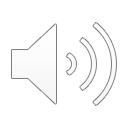 [Speaker Notes: NOTE: image was edited in Photoshop to illustrate examples of Caravaggio’s use of lighting.]
The Martyrdom of Saint Matthew (1600)
Vincenzo Guistiniani 
Mature painting style
Dramatic use of lighting (chiaroscuro)
Caravaggio, M. (1600). The Martyrdom of Saint Matthew. Rome: Chiesa di San Luigi dei Francesi.
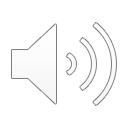 The Death of the Virgin (1606)
Return to moderate lighting
Idealization of forms 
Size of figures
Juxtaposition
Caravaggio, M. (1606). The Death of the Virgin. Paris: Louvre Museum.
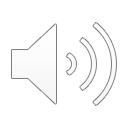 Caravaggio in trouble (1606 – 1610)
Charged with murder
Fled from Rome in May 1606
Traveled to Naples, stayed until 1607 
Continued to receive notable commissions
Involved in various violent disputes
Promised a pardon by the Pope in 1610
Died en route to pardon 
Sudden fever
Suspicious circumstances
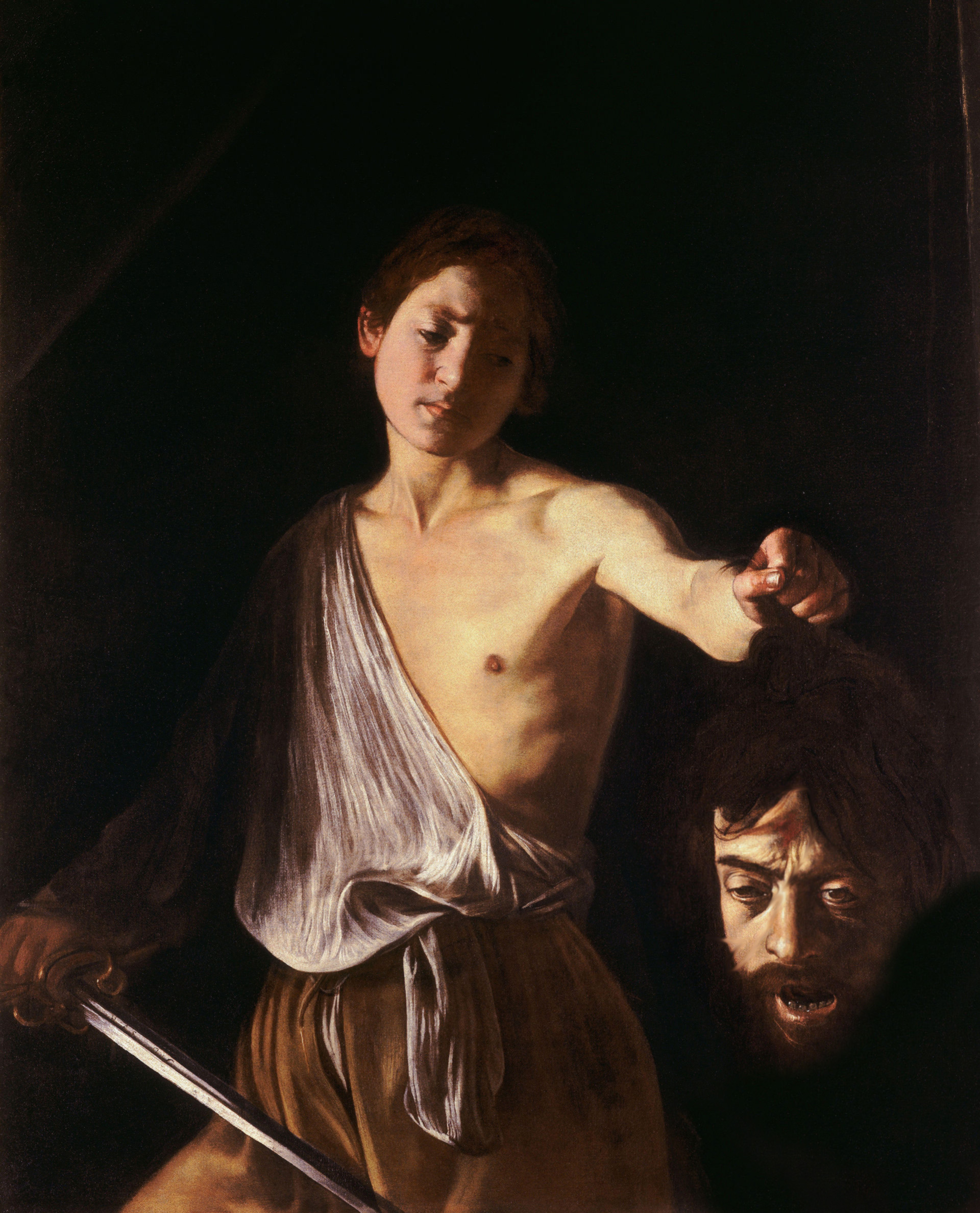 Caravaggio, M. (1607). David with the Head of Goliath. Rome: Galleria Borghese.
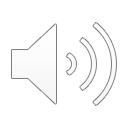 [Speaker Notes: NOTE: this image was edited in Photoshop to remove some of the gore viewers may not wish to see.]
Impact on art history
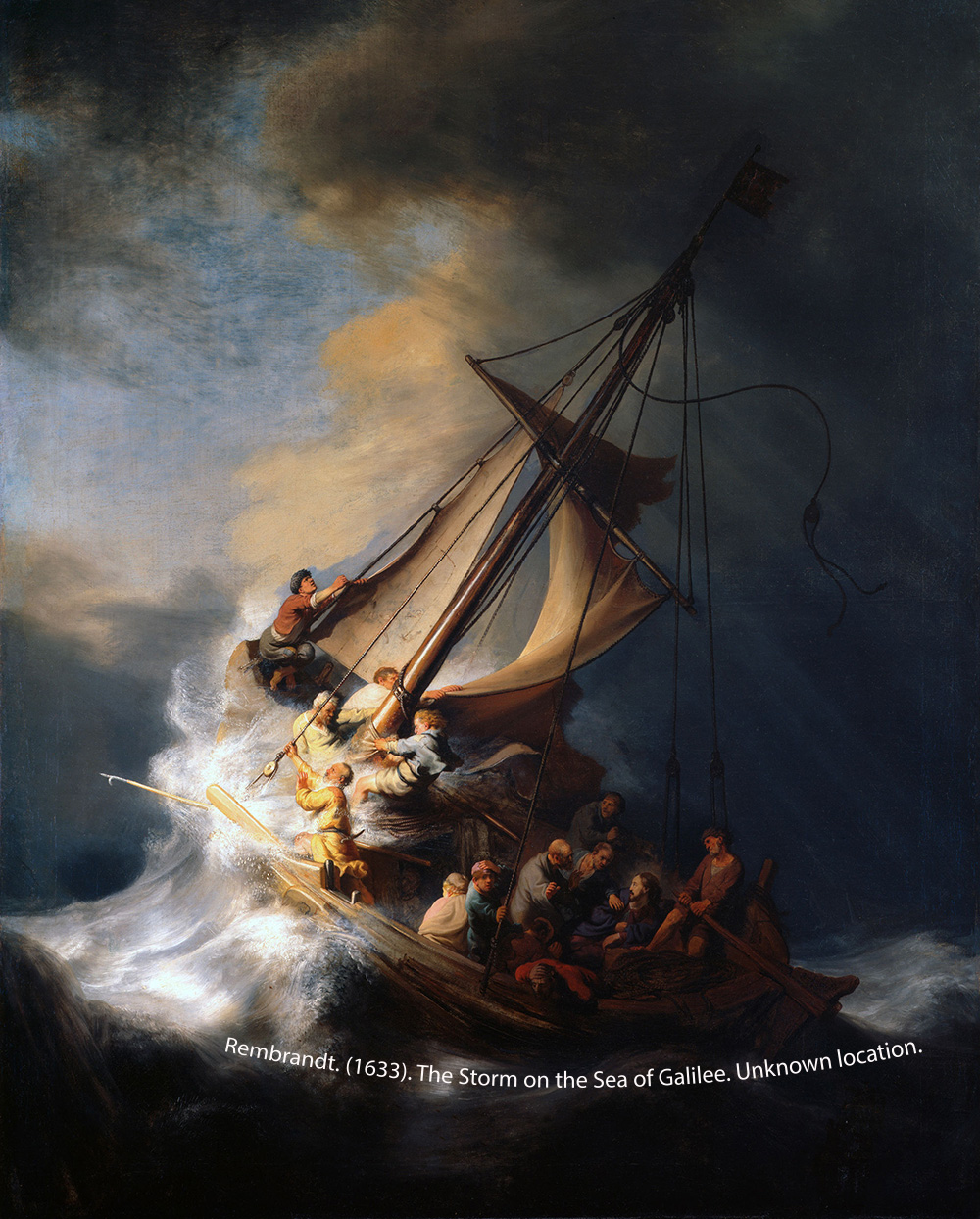 Followers: 
Rembrandt, Netherlands (1606 - 1669)
Jusepe de Ribera, Spain (1588 - 1652)
Georges de La Tour, France (1593 – 1652)
Roberto Longhi
One of the first to publish analysis
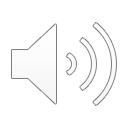 More readings
Caravaggio (Michelangelo Merisi) (1571–1610) and his Followers (The Metropolitan Museum of Art)
An Italian Antihero’s Time to Shine (The New York Times)
Chiaroscuro in Painting: The Power of Light and Dark (Empty Easel)
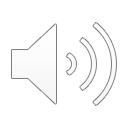 END
Source: 
Caravaggio. (2016). Salem Press Biographical Encyclopedia. 	Retrieved from http://www.salempress.com.
Caravaggio, M. (1607). The Seven Works of Mercy. Naples: Pio Monte della Misericordia.
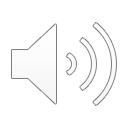 Questions?
If you have any questions regarding the material covered in this lesson, I’d love to hear from you! Email me at ryane_thompson@knights.ucf.edu.
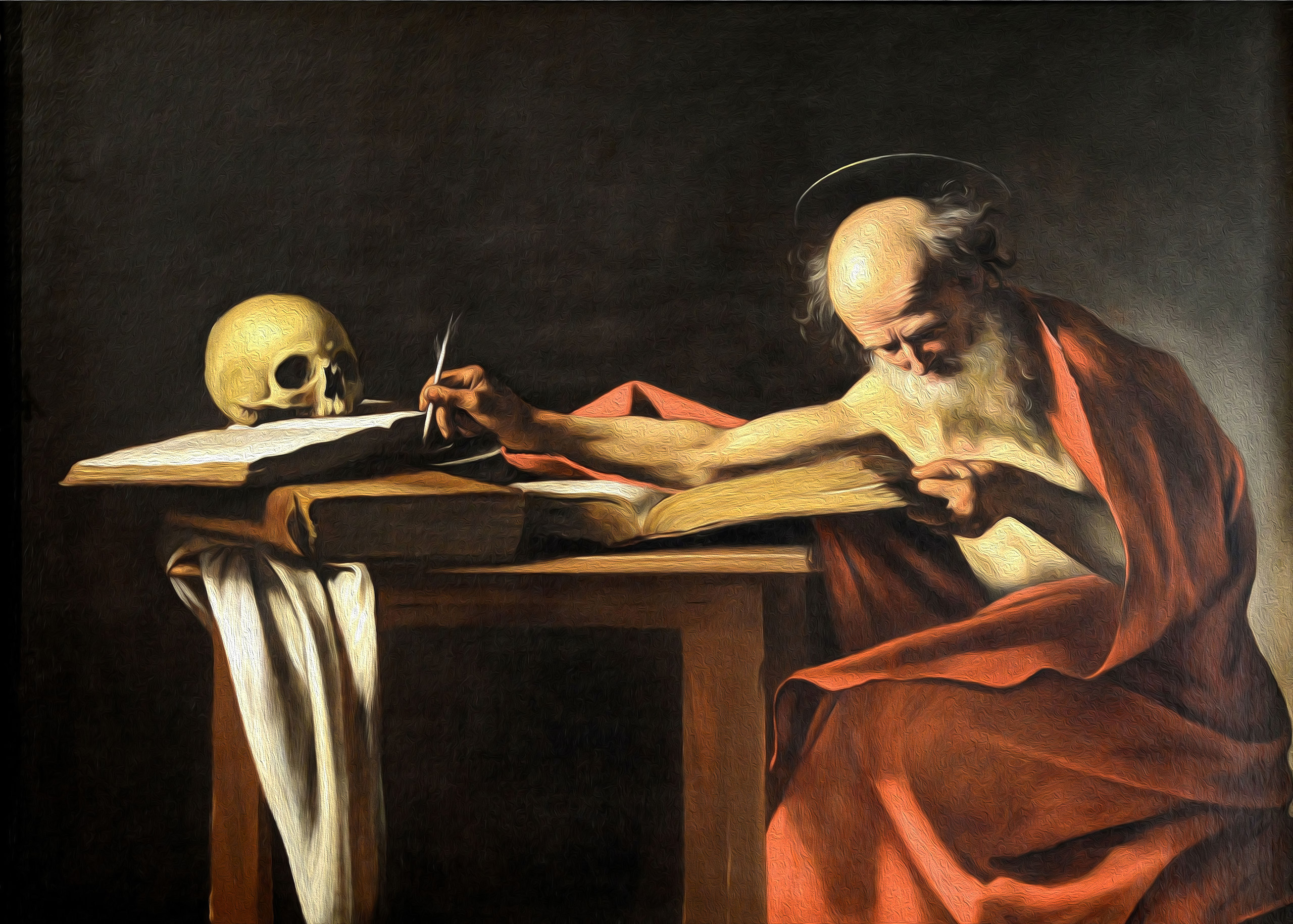 Caravaggio, M. (1606). Saint Jerome. Rome: Galleria Borghese.
[Speaker Notes: NOTE: this image was edited in Photoshop to add a modest oil painting effect that subtly enhances the form of shapes and colors.]